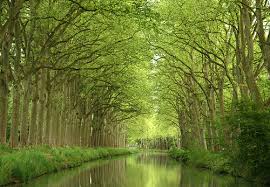 Le Canal du Midi 
Du 3 au 7 octobre
10 participants
4 Route et 6 VTT
Castelnaudary-Revel
Revel-Revel La Montagne Noire
Revel-Carcassonne  Merci Francis
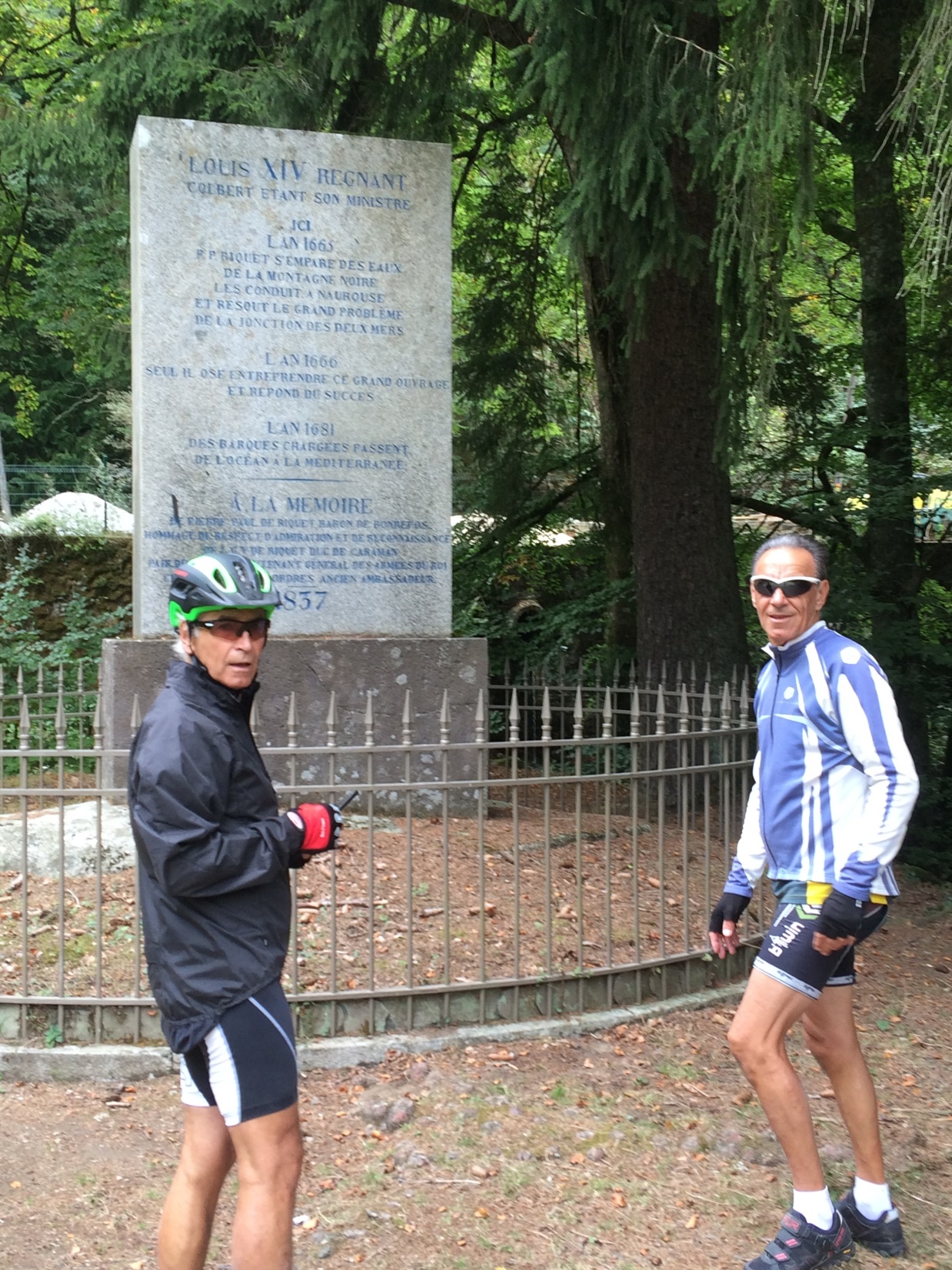 Le cassoulet
Cela fatigue
Carcassonne-Le Sommail
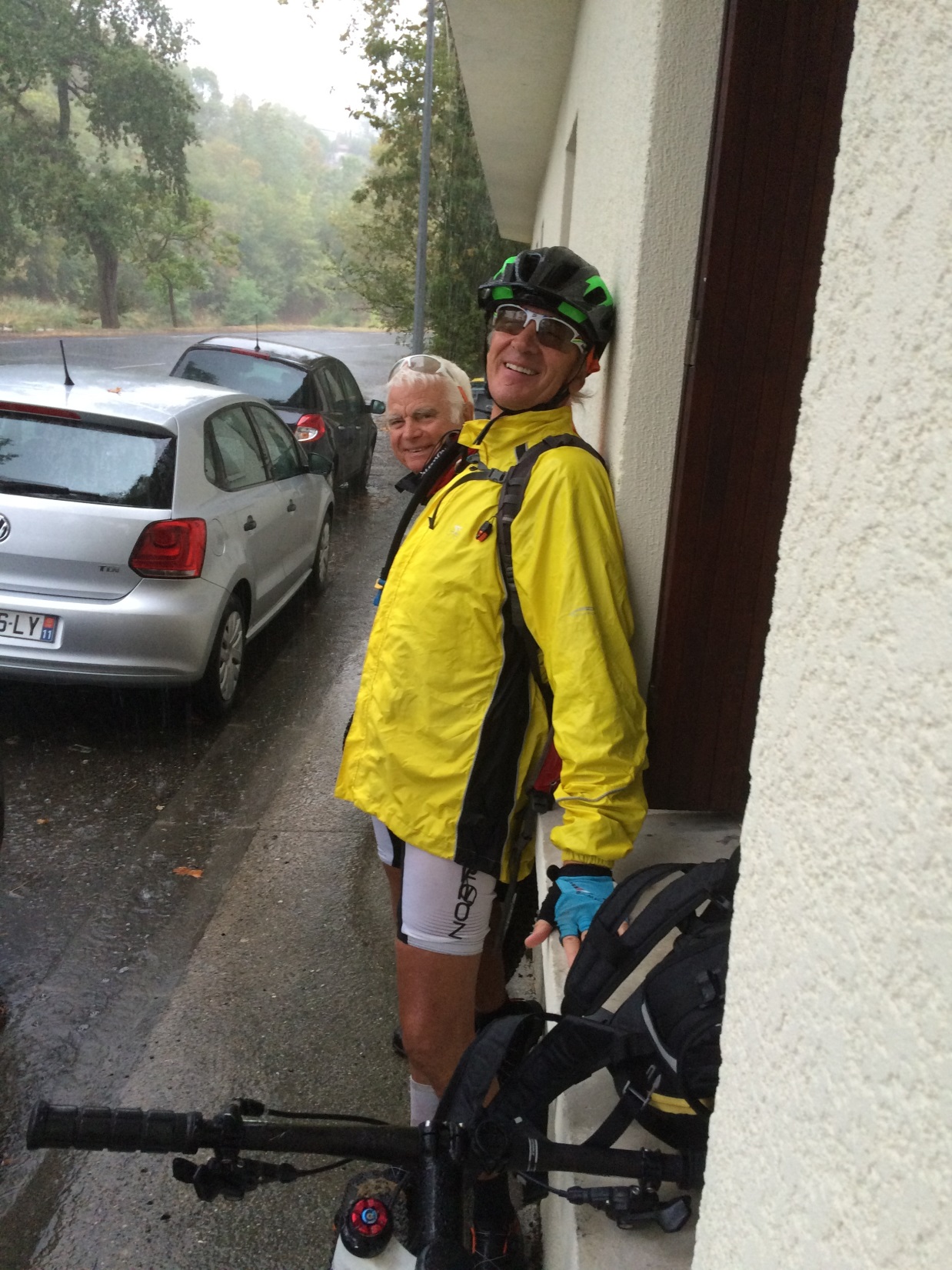 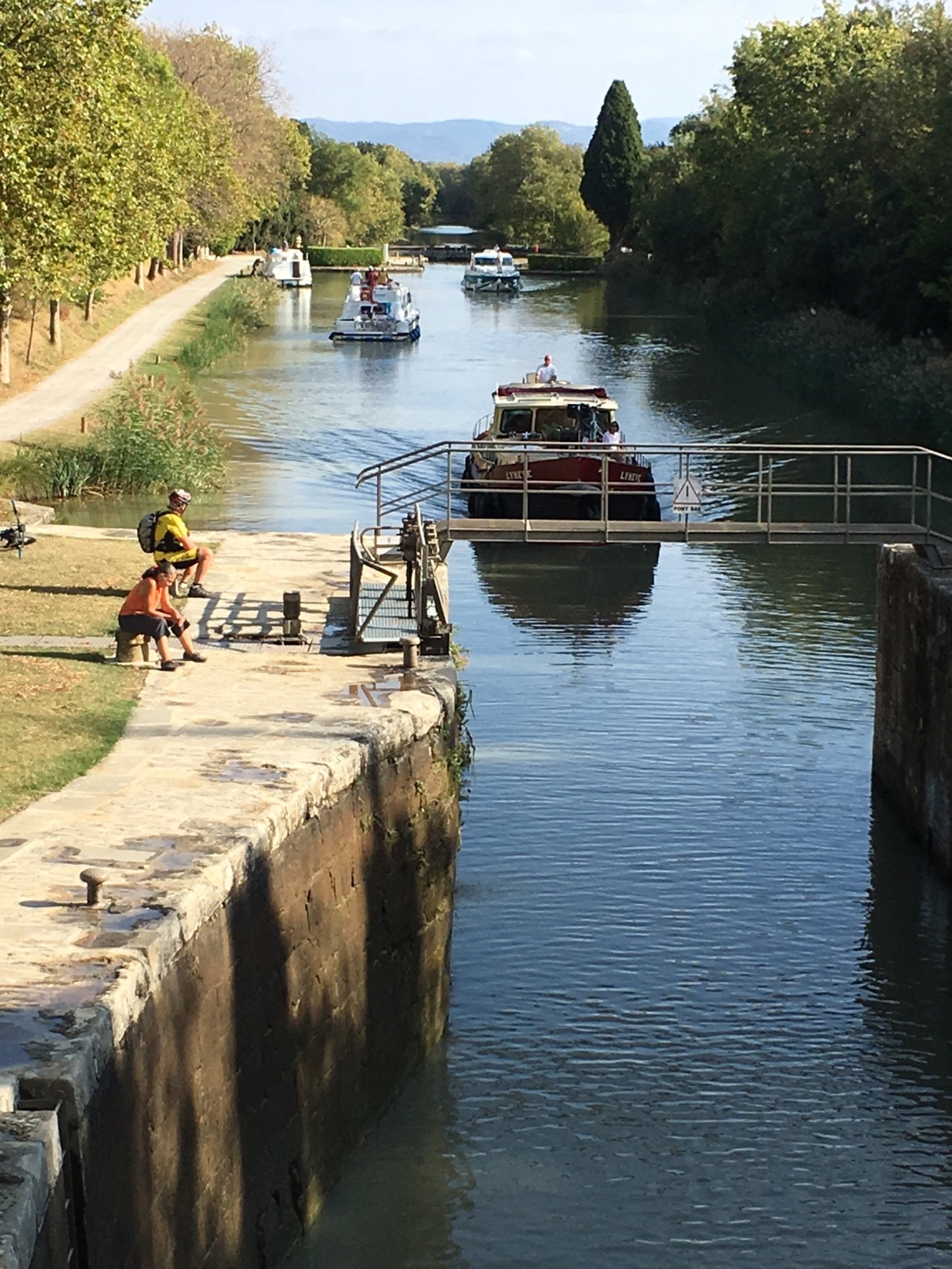 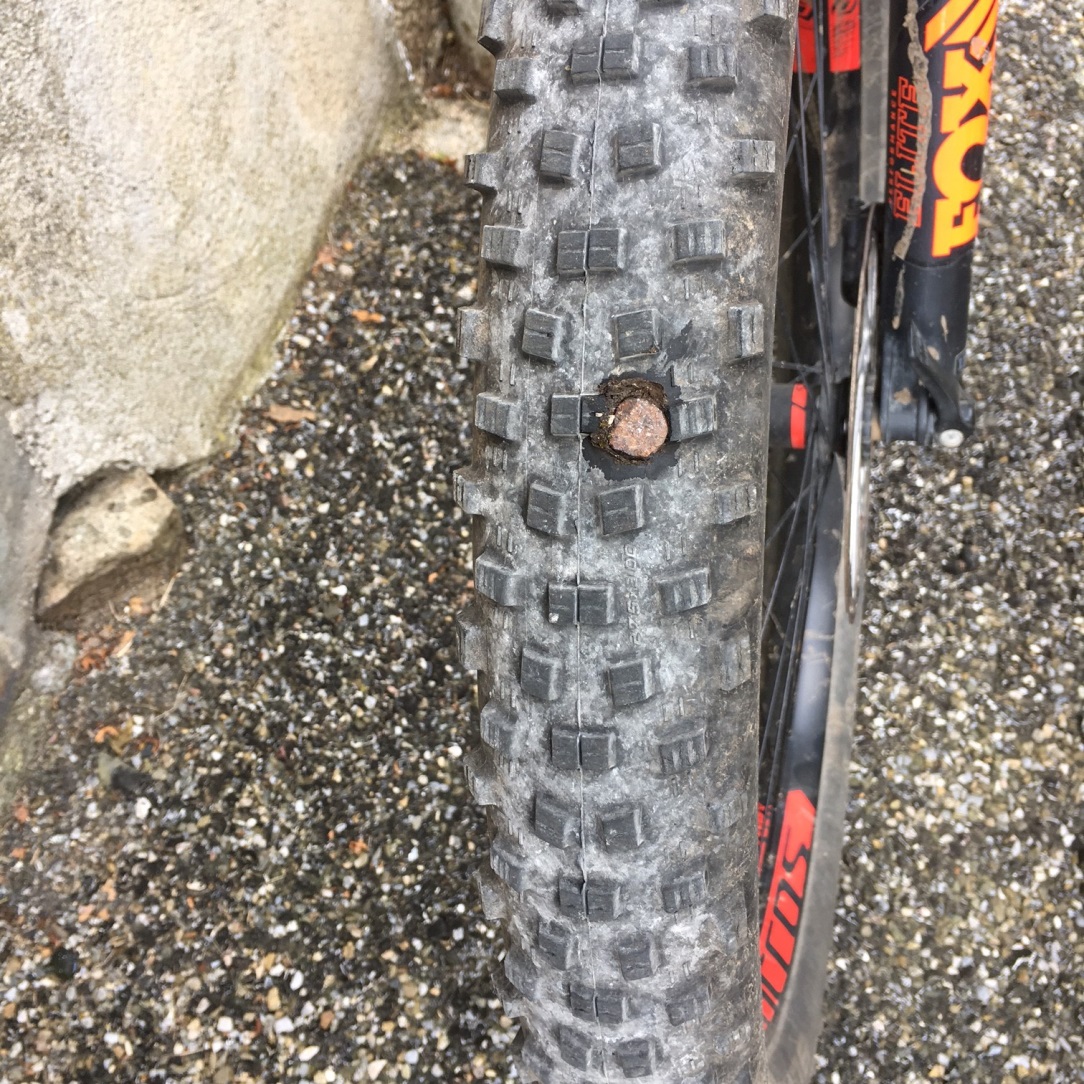 Le Sommail-Marseillan
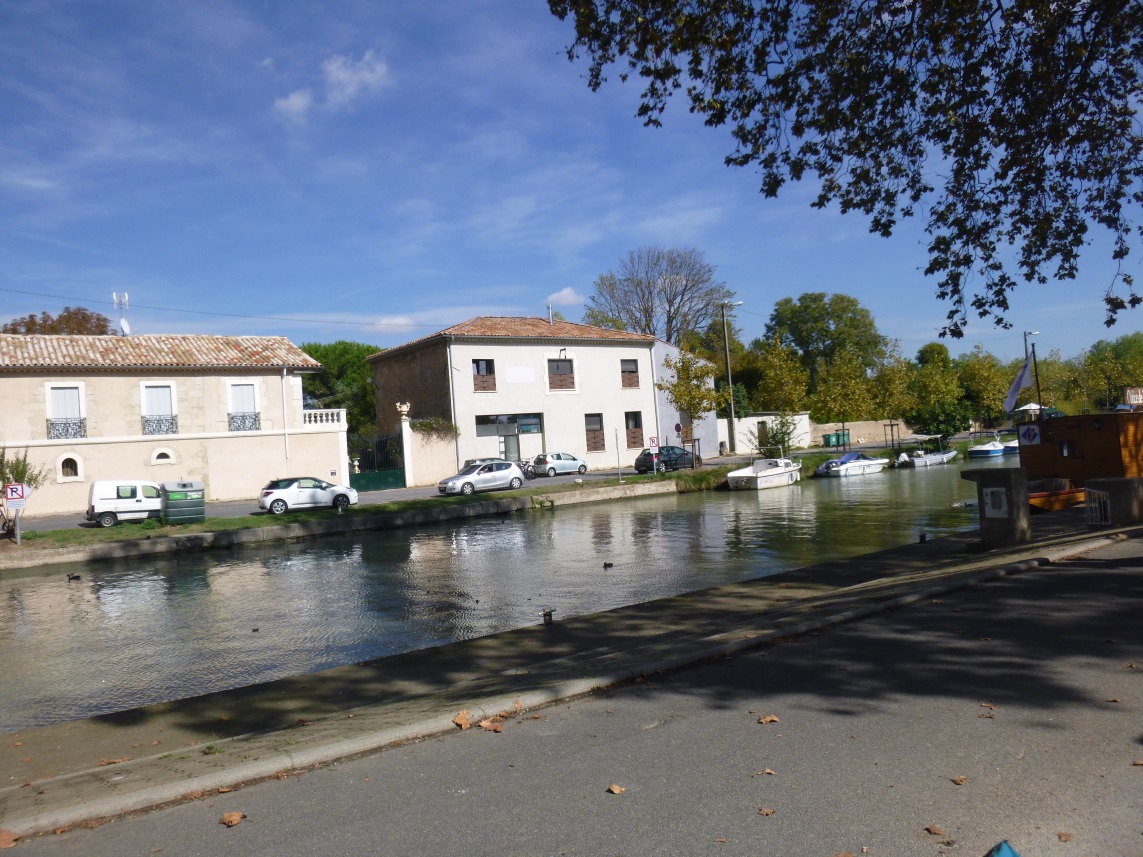 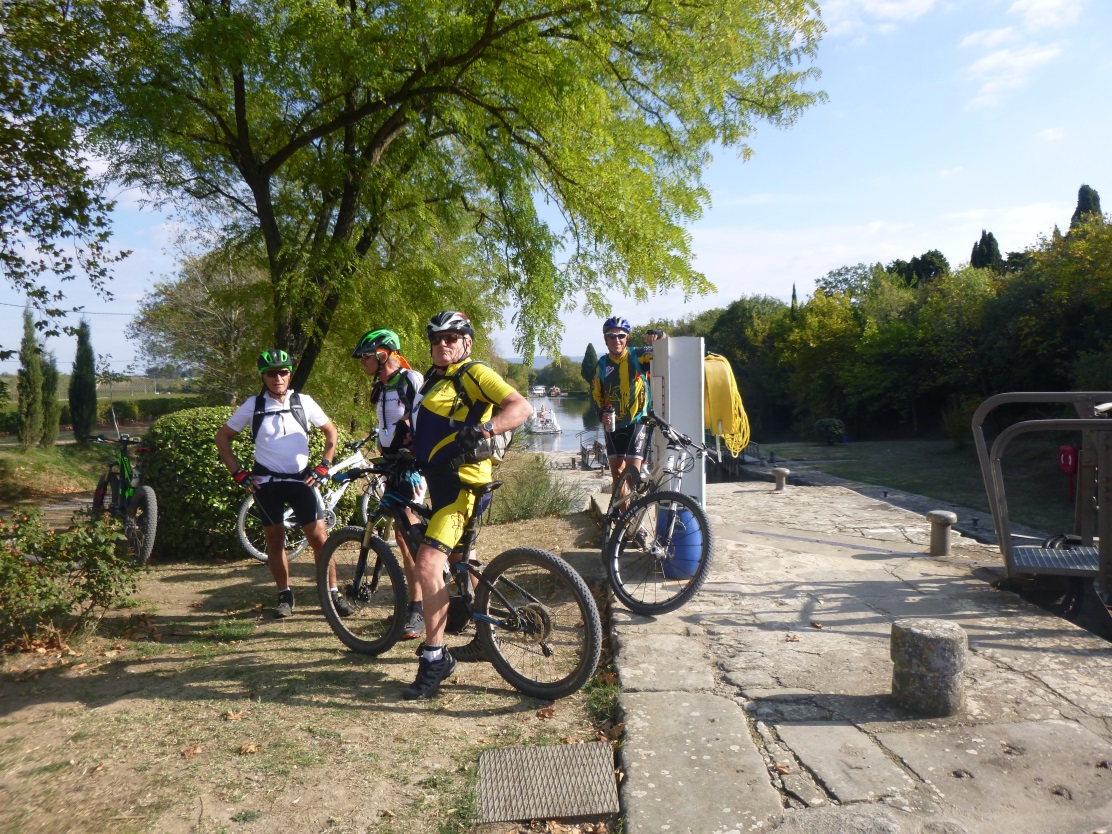 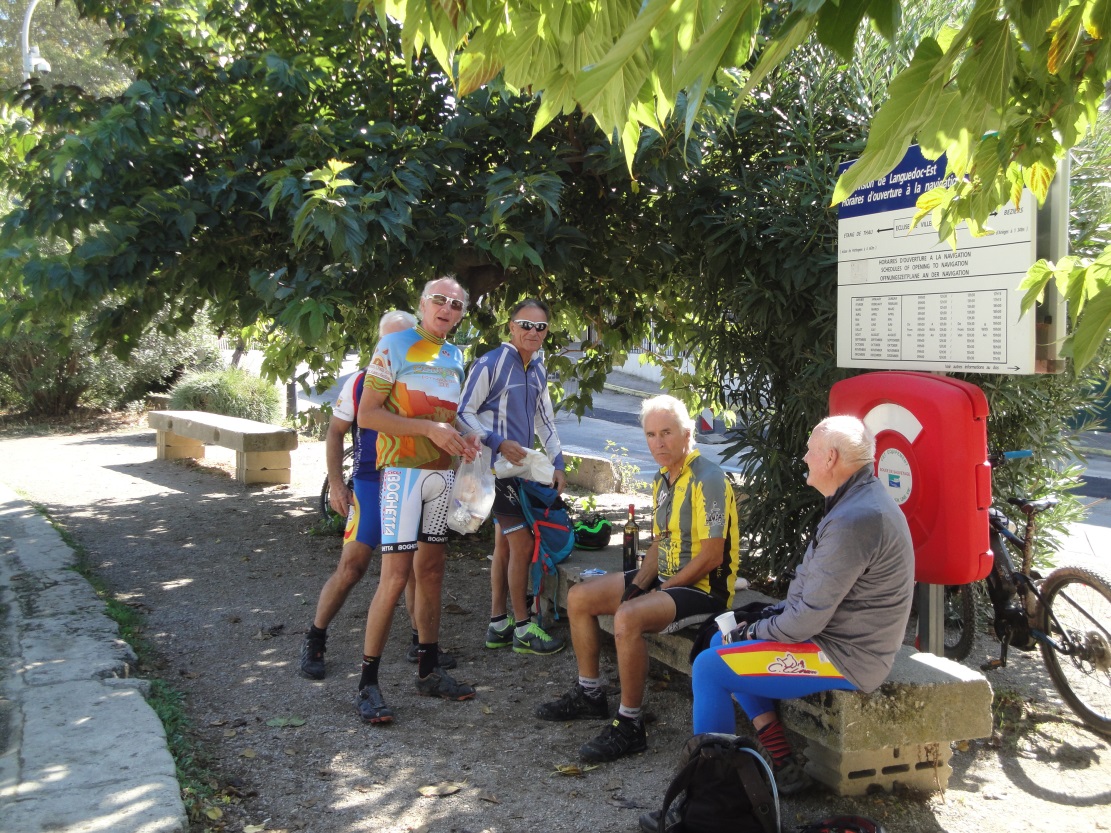 Fin du périple au bord de l’étang de Thau
Nos amis de la route n’ont pas pris de photos mais ils ont vu des tas de choses
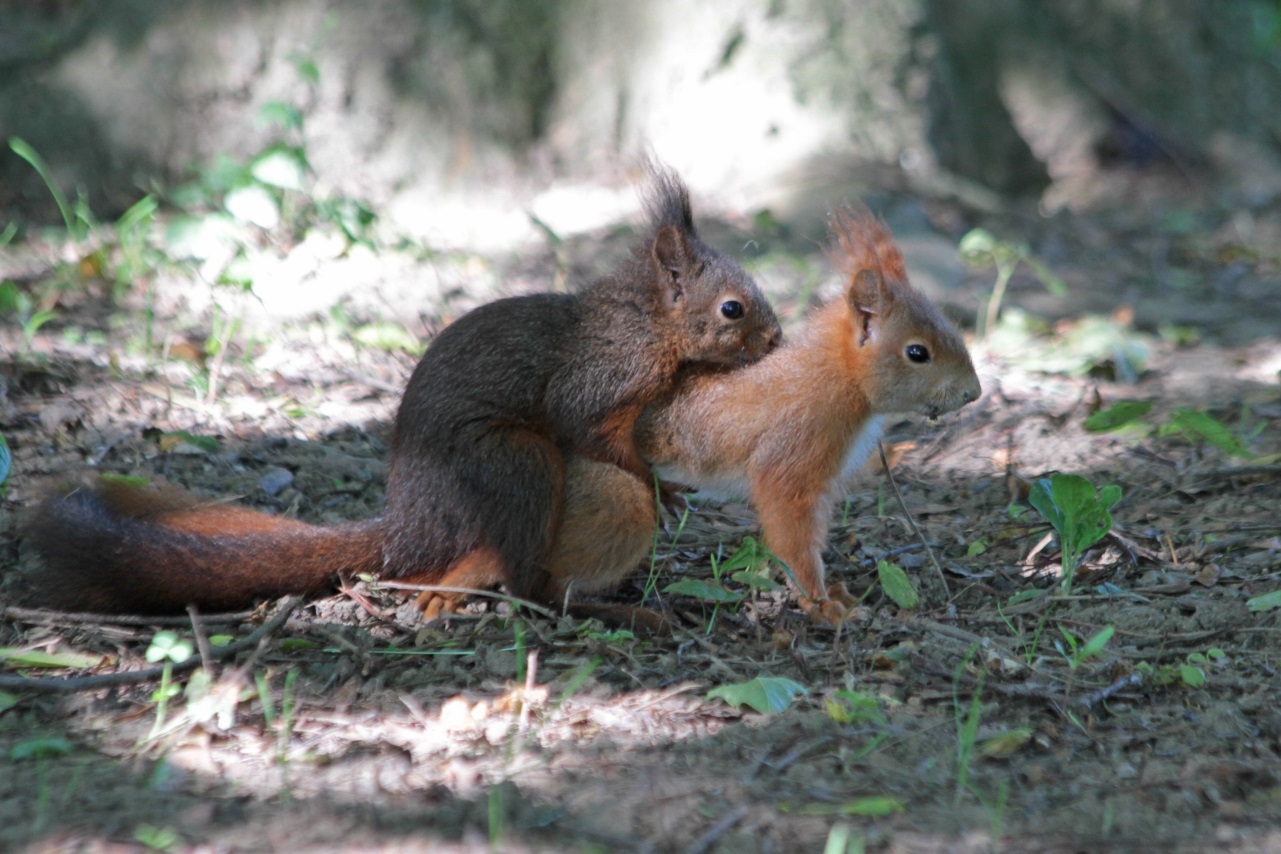 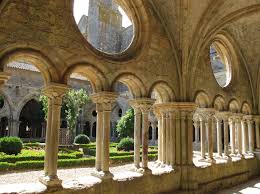 En vrac, des lamas, des écureuils, des abbayes et ils se sont eux aussi régalés,
Si Louis était là, il vous raconterait de drôles histoires!!!!!